Introduction to Python programming for biologists
MARC: Developing Bioinformatics Programs
July 2009


Alex Ropelewski
PSC-NRBSC

Bienvenido Vélez
UPR Mayaguez


Reference: How to Think Like a Computer Scientist: Learning with Python
1
Outline
Introduction to Programming (Today) 
Why learn to Program?
The Python Interpreter
Software Development Process
Numbers, Strings, Operators, Expressions
Control structures, decisions, iteration and recursion
3
Why Learn to Program?
US Department of Labor, Bureau of Labor Statistics
Engineers, Life and Physical Scientists and Related Occupations. 
Occupational Outlook Handbook, 2008-09 Edition. 

Biological scientists “…usually study allied disciplines such as mathematics, physics, engineering and computer science. Computer courses are beneficial for modeling and simulating biological processes, operating some laboratory equipment and performing research in the emerging field of bioinformatics”
4
Why Learn to Program?
Need to compare output from a new run with an old run. (new hits in database search) 
Need to compare results of runs using different parameters. (Pam120 vs Blosum62)
Need to compare results of different programs (Fasta, Blast, Smith-Waterman)
Need to modify existing scripts to work with new/updated programs and web sites. 
Need to use an existing program's output as input to a different program, not designed for that program:
Database search -> Multiple Alignment
Multiple Alignment -> Pattern search
Need to Organize your data
5
Why Learn to Program?
Bioinformatics Assembly Analyst 
Responsibilities: 
Assembling genome sequence data using a variety of tools and parameters and performing the experiments needed to evaluate sequencing strategies
Using existing software and databases to analyze genomic data and correlating assemblies and sequences with a variety of genetic and physical maps and other biological information
Identifying problems and serving as point of contact for various groups to propose and implement solutions
Proposing and implementing upgrades to existing tools and processes to enhance analysis techniques and quality of results
Developing and implementing scripts to manipulate, format, parse, analyze, and display genome sequence data; and developing new strategies for analysis and presentation of results.
Requirements: 
A bachelor's degree in biology or related field 
At least three years of experience in DNA sequencing and sequence analysis. 
Must possess solid knowledge of sequencing software and public sequencing databases. 
Knowledge of bioinformatics tools helpful.
6
Good Languages to LearnIn no particular order….
C/C++ 
Language of choice for most large development projects
FORTRAN
Excellent language for math, not used much anymore
Java
Popular modern object oriented language 
PERL
Excellent language for text-processing (bioperl.org)
PHP
Popular language used to program web interfaces
Python 
Language easy to pick up and learn (biopython.org)
SQL
Language used to communicate with a relational database
7
Python is Object Oriented
“Object Oriented” is simply a convenient way to organize your data and the functions that operate on that data
A biological example of organizing data:
Human.CytochromeC.protein.sequence
Human.CytochromeC.RNA.sequence
Human.CytochromeC.DNA.sequence
Some things only make sense in the context that they are used:
Human,CytochromeC.DNA.intron
Human.CytochromeC.DNA.exon
Human.CytochromeC.DNA.sequence
Human.CytochromeC.protein.sequence
Human.CytochromeC.protein.intron
Human.CytochromeC.protein.exon
Meaningful
Meaningless
8
Downloading and Installing Python
Go to www.python.org
Go to DOWNLOAD section
Click on Python 2.6.2 Windows installer
Save ~10MB file into your hard drive
Double click on file to install
Follow instructions
Start -> All Programs -> Python 2.6 -> Idle
9
Idle: The Python Shell
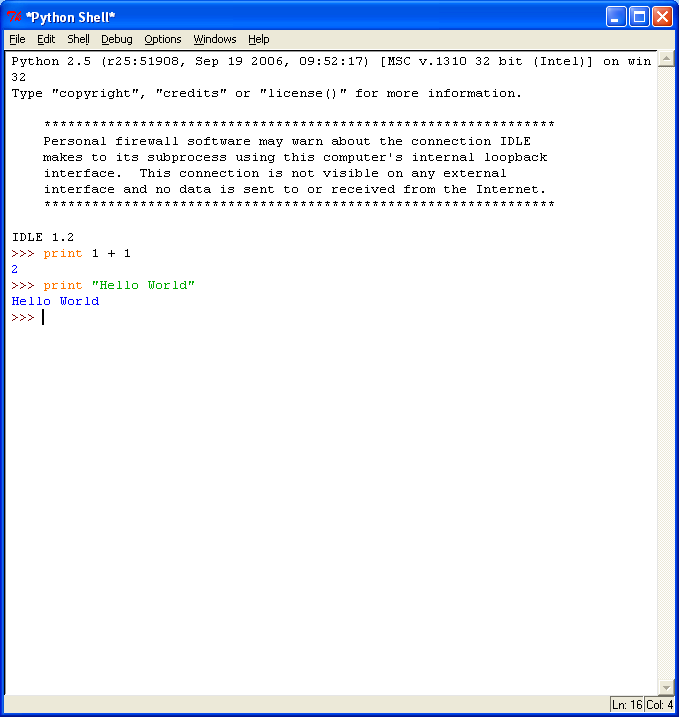 10
Python as a Number Cruncher
>>> print 1 + 3
4
>>> print 6 * 7
42
>>> print 6 * 7 + 2
44
>>> print 2 + 6 * 7
44
>>> print 6 - 2 - 3
1
>>> print 6 - ( 2 - 3)
7
>>> print 1 / 3
0
>>>
/ and * higher precedence than + and -
Operators are left associative
Parenthesis can override precedence
integer division truncates fractional part
11
Floating Point Expressions
12 decimal digits default precision
>>> print 1.0 / 3.0
0.333333333333
>>> print 1.0 + 2
3.0
>>> print 3.3 * 4.23
13.959
>>> print 3.3e23 * 2
6.6e+023
>>> print float(1) /3
0.333333333333
>>>
Mixed operations converted to float
Scientific notation allowed
Explicit conversion
12
String Expressions
>>> print "aaa"
aaa
>>> print "aaa" + "ccc"
aaaccc
>>> len("aaa")
3
>>> len ("aaa" + "ccc")
6
>>> print "aaa" * 4
aaaaaaaaaaaa
>>> "aaa"
'aaa'
>>> "c" in "atc"
True
>>> "g" in "atc"
False
>>>
+ concatenates string
len is a function that returns the length
of its argument string
any expression can be an argument
* replicates strings
a value is an expression that yields itself
in operator finds a string inside another
And returns a boolean result
13
Values Can Have (MEANINGFUL) Names
>>> numAminoAcids = 20
>>> eValue = 6.022e23
>>> prompt = "Enter a sequence ->"
>>> print numAminoAcids
20
>>> print eValue
6.022e+023
>>> print prompt
Enter a sequence ->
>>> print "prompt"
prompt
>>> 
>>> prompt = 5
>>> print prompt
5
>>>
= binds a name to a value
use Camel case for compound names
prints the value bound to a name
= can change the value associated
with a name even to a different type
14
Values Have Types
type is another function
>>> type("hello")
<type 'str'>
>>> type(3)
<type 'int'>
>>> type(3.0)
<type 'float'>
>>> type(eValue)
<type 'float'>
>>> type (prompt)
<type 'int'>
>>> type(numAminoAcids)
<type 'float'>
>>>
the “type” is itself a value
the type of a name is the type of the
value bound to it
15
In Bioinformatics Words …
>>> codon=“atg”
>>> codon * 3
’atgatgatg’
>>> seq1 =“agcgccttgaattcggcaccaggcaaatctcaaggagaagttccggggagaaggtgaaga”
>>> seq2 = “cggggagtggggagttgagtcgcaagatgagcgagcggatgtccactatgagcgataata”
>>> seq = seq1 + seq2
>>> seq
'agcgccttgaattcggcaccaggcaaatctcaaggagaagttccggggagaaggtgaagacggggagtggggagttgagtcgcaagatgagcgagcggatgtccactatgagcgataata‘
>>> seq[1]
'g'
>>> seq[0]
'a'
>>> “a” in seq
True
>>> len(seq1)
60
>>> len(seq)
120
First nucleotide starts at 0
16
More BioinformaticsExtracting Information from Sequences
>>> seq[0] + seq[1] + seq[2]
’agc’
>>> seq[0:3]
’agc’
>>> seq[3:6]
’gcc’
>>> seq.count(’a’)
35
>>> seq.count(’c’)
21
>>> seq.count(’g’)
44
>>> seq.count(’t’)
12
>>> long = len(seq)
>>> pctA = seq.count(’a’)
>>> float(pctA) / long * 100
29.166666666666668
Find the first codon from the sequence
get ’slices’ from strings:
How many of each base does 
this sequence contain?
Count the percentage of 
each base on the sequence.
17
Additional Note About Python Strings
>>> seq=“ACGT”
>>> print seq 
ACGT

>>> seq=“TATATA”
>>> print seq
TATATA


>>> seq[0] = seq[1]
Traceback (most recent call last):
  File "<pyshell#33>", line 1, in <module>
    seq[0]=seq[1]
TypeError: 'str' object does not support item assignment


seq = seq[1] + seq[1:]
Can replace one whole string with another whole string
Can NOT simply replace a sequence character with another sequence character, but…
Can replace a whole string using substrings
18
Commenting Your Code!
How?
Precede comment with # sign
Interpreter ignores rest of the line
Why?
Make code more readable by others AND yourself?
When?
When code by itself is not evident
# compute the percentage of the hour that has elapsed
percentage = (minute * 100) / 60
Need to say something but Python cannot express it, such as documenting code changes
percentage = (minute * 100) / 60 # FIX: handle float division
Please do not over do it
X = 5  #  Assign 5 to x
19
Software Development Cycle
Problem Identification
What is the problem that we are solving
Algorithm Development
How can we solve the problem in a step-by-step manner? 
Coding
Place algorithm into a computer language
Testing/Debugging
Make sure the code works on data that you already know the answer to
Run Program
Use program with data that you do not already know the answer to.
20
Lets Try It With Some Examples!
First, lets learn to SAVE our programs in a file:
From Python Shell: File -> New Window
From New Window: File->Save
Then, To run the program in the new window:
From New Window: Run->Run Module
21
Problem Identification
What is the percentage composition of a nucleic acid sequence
DNA sequences have four residues, A, C, G, and T
Percentage composition means the percentage of the residues that make up of the sequence
22
Algorithm Development
Print the sequence
Count characters to determine how many A, C, G and T’s make up the sequence
Divide the individual counts by the length of the sequence and take this result and multiply it by 100 to get the percentage
Print the results
23
Coding
seq="ACTGTCGTAT"
print seq
Acount= seq.count('A')
Ccount= seq.count('C')
Gcount= seq.count('G')
Tcount= seq.count('T')
Total = len(seq)
APct = int((Acount/Total) * 100)
print 'A percent = %d ' % APct
CPct = int((Ccount/Total) * 100)
print 'C percent = %d ' % CPct
GPct = int((Gcount/Total) * 100)
print 'G percent = %d ' % GPct
TPct = int((Tcount/Total) * 100)
print 'T percent = %d ' % TPct
24
Let’s Test The Program
First SAVE the program:
From New Window: File->Save
25
Testing / Debugging
Six Common Python Coding Errors:
Delimiter mismatch:  check for matches and proper use.  
Single and double quotes:  ‘ ’    “ ”  
Parenthesis and brackets: { }    [ ]    ( )
Spelling errors:
Among keywords
Among variables
Among function names
Improper indentation 
Import statement missing
Function calling parameters are mismatched
Math errors:
Automatic type conversion:  Integer vs floating point
Incorrect order of operations – always use parenthesis.
26
Testing / Debugging
seq='ACTGTCGTAT"
print seq;
Acount= seq.count('A')
Ccount= seq.count('C')
Gcount= seq.count('G')
Tcount= seq,count('T')
Total = Len(seq)
APct = int((Acount/Total) * 100)
print 'A percent = %d ' % APct
CPct = int((Ccount/Total) * 100)
print 'C percent = %d ' % Cpct
GPct = int(Gcount/Total) * 100)
primt 'G percent = %d ' % GPct
TPct = int((Tcount/Total) * 100)
print 'T percent = %d ' % TPct
27
Let’s Test The Program
First, re-SAVE the program:
 File->Save
Then RUN the program:
 Run->Run Module
Then LOOK at the Python Shell Window:
If successful, the results are displayed 
If unsuccessful, error messages will be displayed
28
Testing/Debugging
The program says that the composition is:
0%A,   0%C,  0%G,  0%T
The real answer should be:
20%A,  20%C,  20%G,  40%T
The problem is in the coding step:
Integer math is causing undesired rounding!
29
Testing/Debugging
seq="ACTGTCGTAT"
print seq
Acount= seq.count('A')
Ccount= seq.count('C')
Gcount= seq.count('G')
Tcount= seq.count('T')
Total = float(len(seq))
APct = int((Acount/Total) * 100)
print 'A percent = %d ' % APct
CPct = int((Ccount/Total) * 100)
print 'C percent = %d ' % CPct
GPct = int((Gcount/Total) * 100)
print 'G percent = %d ' % GPct
TPct = int((Tcount/Total) * 100)
print 'T percent = %d ' % TPct
30
Let’s change the nucleic acid sequence from DNA to RNA…
If the first line was changed to:
seq = “ACUGCUGUAU”
Would we get the desired result?
31
Testing/Debugging
The program says that the composition is:
20%A,   20%C,  20%G,  0%T
The real answer should be:
20%A,  20%C,  20%G,  40%U
The problem is that we have not defined the problem correctly!
We designed our code assuming input would be DNA sequences
We fed the program RNA sequences
32
Problem Identification
What is the percentage composition of a nucleic acid sequence
DNA sequences have four residues, A, C, G, and T
In RNA sequences “U” is used in place of “T”
Percentage composition means the percentage of the residues that make up of the sequence
33
Algorithm Development
Print the sequence
Count characters to determine how many A, C, G, T and U’s make up the sequence
Divide the individual A,C,G counts and the sum of T’s and U’s by the length of the sequence and take this result and multiply it by 100 to get the percentage
Print the results
34
Testing/Debugging
seq="ACUGUCGUAU"
print seq
Acount= seq.count('A')
Ccount= seq.count('C')
Gcount= seq.count('G')
TUcount= seq.count('T') + seq.count(‘U')
Total = float(len(seq))
APct = int((Acount/Total) * 100)
print 'A percent = %d ' % APct
CPct = int((Ccount/Total) * 100)
print 'C percent = %d ' % CPct
GPct = int((Gcount/Total) * 100)
print 'G percent = %d ' % GPct
TUPct = int((TUcount/Total) * 100)
print 'T/U percent = %d ' % TUPct
35
What’s Next
Extend your code to handle the nucleic acid ambiguous sequence characters “N” and “X”
Extend your code to handle protein sequences
36